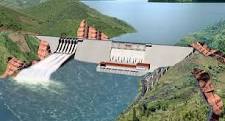 GV: Lê Ngọc
Kiểm tra bài cũ:
P
Q
Hình P gồm bao nhiêu ô vuông ?
Hình P gồm 11 ô vuông.
Hình Q gồm bao nhiêu ô vuông ?
Hình Q gồm 10 ô vuông.
So sánh diện tích hình P với diện tích hình Q?
Diện tích hình P lôùn hơn diện tích hình Q
Kiểm tra bài cũ:
Toán
Để đo diện tích ta dùng đơn vị đo diện tích, chaúng haïn:
xăng-ti-mét vuông.
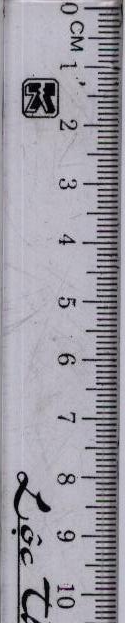 1 cm2
1 cm
Diện tích hình vuông này  là 1 xăng-ti-mét vuông
Ghi nhôù :		Xăng-ti-mét vuông 
là diện tích hình vuông có cạnh dài 1 cm
Xăng-ti-mét vuông là gì ?
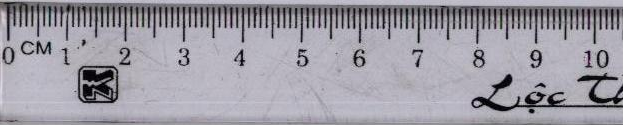 Đơn vị đo diện tích. Xăng-ti-mét vuông
Để đo diện tích ta dùng đơn vị đo diện tích, chaúng haïn:
xăng-ti-mét vuông.
1 cm2
1 cm
Xăng-ti-mét vuông là diện tích hình vuông có cạnh dài 1 cm.
2
cm
Xăng-ti-mét vuông được viết tắt là:
Đơn vị đo diện tích. Xăng-ti-mét vuông
Năm xăng-ti-mét vuông :
cm
2
cm
5 cm2
: xaêng-ti-meùt vuoâng
Ba mươi sáu xăng-ti-mét vuông :
36 cm2
2. Thực hành:
Bài tập 1:
Viết (theo mẫu):
Năm xăng-ti-mét vuông
5 cm2
120 cm2
Một trăm hai mươi xăng-ti-mét vuông
Một nghìn năm trăm xăng-ti-mét vuông
1500 cm2
10 000 cm2
Mười nghìn xăng-ti-mét vuông
Bài tập 2: a) Viết vào chỗ chấm (theo mẫu):
6
6
6
6
Hình B gồm... 
ô vuông 1 cm2
Hình A gồm 
ô vuông
1cm2
4
Diện tích hình B
bằng...
Diện tích hình A
 bằng 6 cm2
6 cm2
5
1cm2
B
A
Bài tập 2: a) Viết vào chỗ chấm (theo mẫu):
6
6
Hình B gồm... 
ô vuông 1 cm2
Hình A gồm.6. 
ô vuông 1cm2
6
4
Diện tích hình B
bằng...
Diện tích hình A
bằng. 6cm2..
6 cm2
5
1cm2
B
A
b) So sánh diện tích hình A với diện tích hình B.
b) Diện tích hình A bằng diện tích hình B.
Bài tập 3: Tính ( theo mẫu):
Đơn vị đo diện tích. Xăng-ti-mét vuông
Bài tập 3: Tính ( theo mẫu):
Mẫu: 3 cm2 + 5 cm2  =  8 cm2
3 cm2  x 2    =  6 cm2
24 cm2
b)  6 cm2  x 4     =
a) 18 cm2 + 26 cm2  =
44 cm2
8 cm2
32 cm2  : 4    =
23 cm2
40 cm2 – 17 cm2  =